Engaging High School Students in Modeling and Simulation through Educational Media
David R. Musicant
Carleton College

S. Selcen Guzey
Purdue University
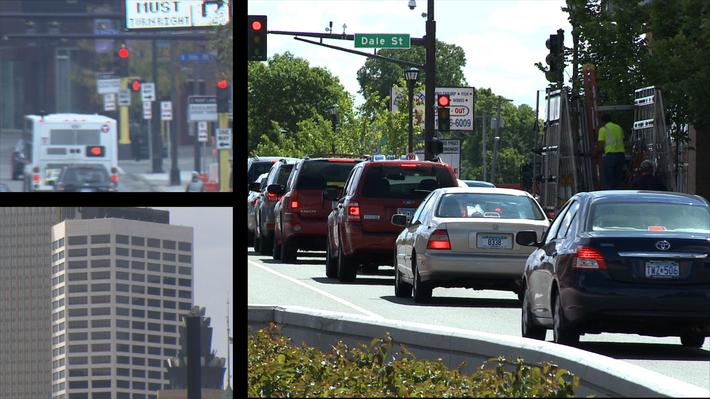 Key Goals
CS 10K Initiative
10,000 new CS high school teachers in the US by 2017

How to scale up to all those schools...
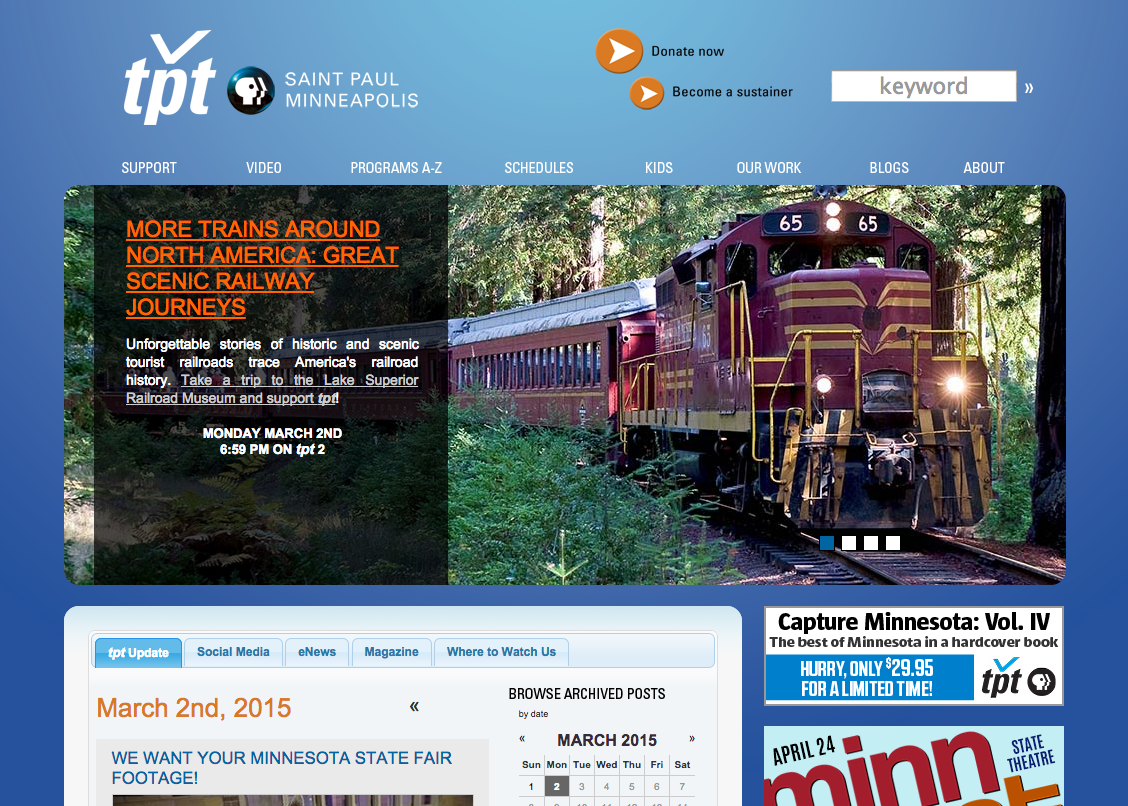 TPT-produced science programming
Newton’s Apple: 1983-1999
DragonflyTV: 2002-2009
SciGirls: 2010-present

Concept: bring expertise to AP CS Principles
scale-up
engagement
Perfect fit for...
AP CS Principles: Abstraction
Use models and simulations...
“represent phenomena”
“formulate, refine, and test hypotheses”
Educational Media to Advance Computer Science
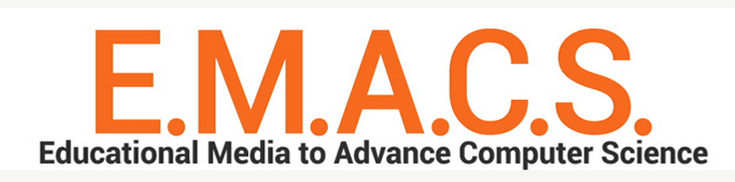 Product: TrafficJam
Contributions
Novel approach for traffic signal optimization
Student exercise in model development
Student exercise in simulation exploration
Video segments to accompany activities
Detailed teacher’s guide
Introduction
Sample traffic signal cycle
Green in North/South direction
Yellow in North/South direction
All red
Green in East/West direction
Yellow in East/West direction
All red
Total cycle time
Variables for our model
Green in North/South direction
Yellow in North/South direction
All red
Green in East/West direction
Yellow in East/West direction
All red
Total cycle time
Data input to our model
Car counts per hour
Students can collect themselves, if desired
Collecting data
The model
If you know:
expected number of cars per hour coming from each direction
fraction of time each hour light is green
Can calculate...
expected time each car waits at a red light
Optimization with constraints
Minimize delay time
Make sure pedestrians have enough time to cross
Optimizing the model
Optimizing a neighborhood
Analytical approach intractable with many intersections
Adjusting one signal affects traffic patterns that arrive at another
In practice:
Optimize each signal in isolation to get initial settings
Tweak and adjust via neighborhood simulation
NetLogo Simulation
Simulation in NetLogo
Data collected now used for:
frequency of cars appearing at edges
probabilities of turning at intersections
Builds on supplied traffic simulation, adds:
Bi-directional traffic
Turning traffic
Independent timing and phasing for each signal
Pilot study design: Two Groups
“Whole-project”
Entire TrafficJam experience: videos, model, and simulation
39 students
“Video-only”
Watched videos only
37 students
All students were in some sort of computing-related class
Pilot study results: Engagement
Most liked video for real-world scenario
75% whole-project, 85% video-only
Some sections more popular than others
...and all sections rated as “like” or “like a lot” by at least half of students
Whole-project students enjoyed other activities
particularly NetLogo simulation and working in groups
Pilot study: Attitudes towards CS
Attitudes toward CS didn’t shift substantially following TrafficJam
but attitudes were already high
Pilot study: Content understanding
Self-reflection questions
83% of whole-project believe they learned from video and activities
72% of video-only students believe they learned from the video
Multiple-choice questions about project
Whole-project students performed noticeably better on questions regarding spreadsheet and model details
Pilot study: some negatives
Some thought video was uninteresting
Same students thought traffic control was uninteresting
Some thought acting was “cheesy”
Age demographic
Broadcast vs. school
How does it end?
Acknowledgments: TPT Team
Co-PIs
Richard Hudson and Kathleen O’Donnell
Production and logistics
Marie Domingo and Emily Stevens
Story design and field production
Angie Prindle

NSF CNS grant 1339104
Wrap up
TrafficJam is freely available
http://tiny.cc/emacs
Do you have a project that would fit this model? Contact us:
Dave Musicant (dmusican@carleton.edu)
Marie Domingo (mdomingo@tpt.org)